Crazy Cress Heads
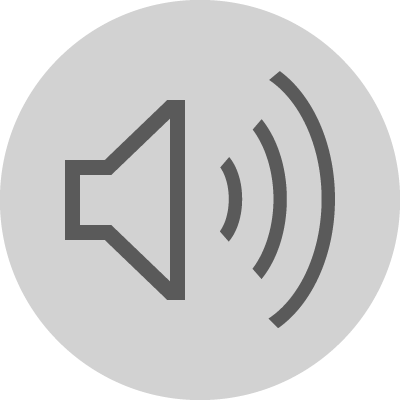 In Primary 3
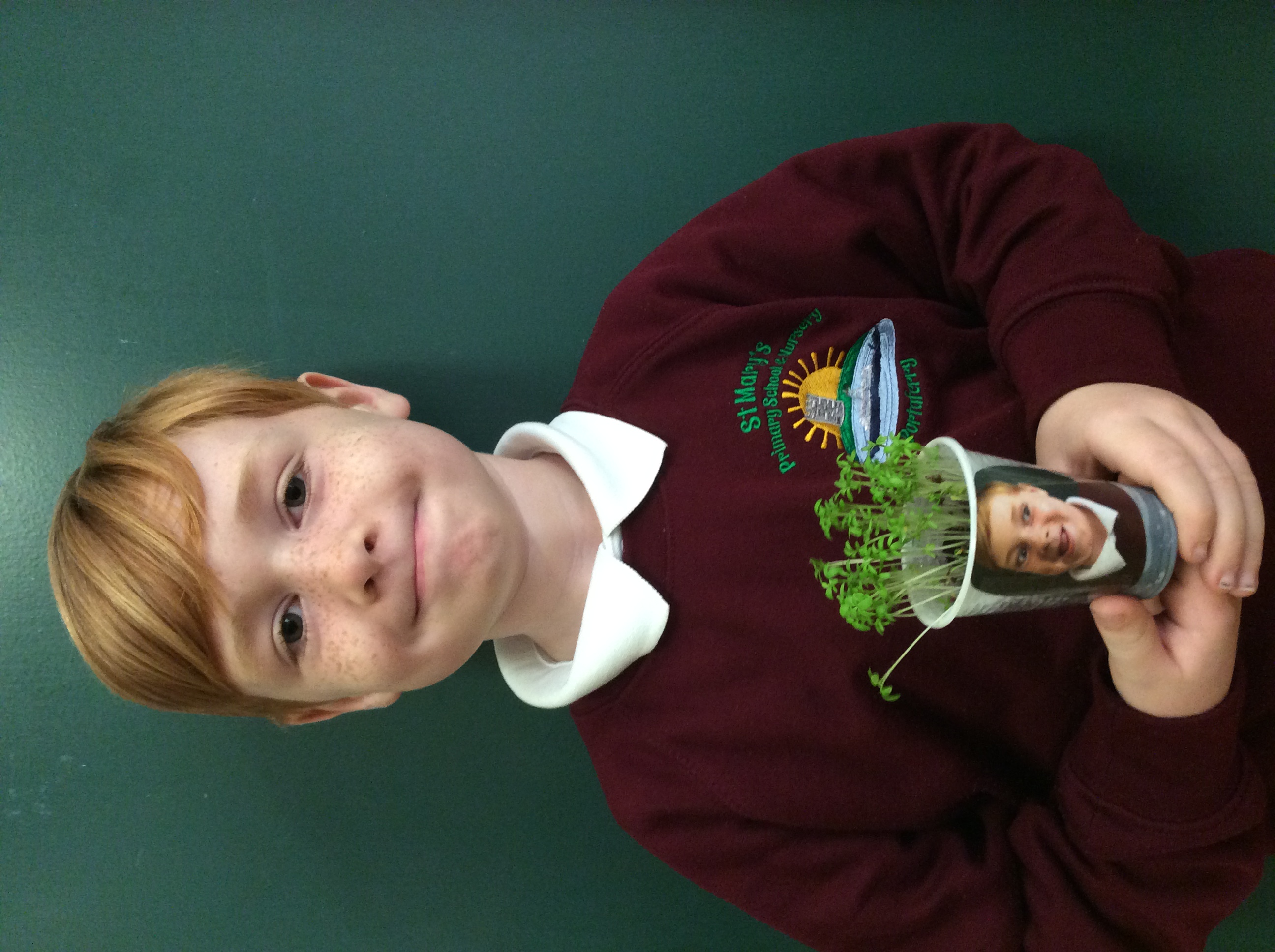 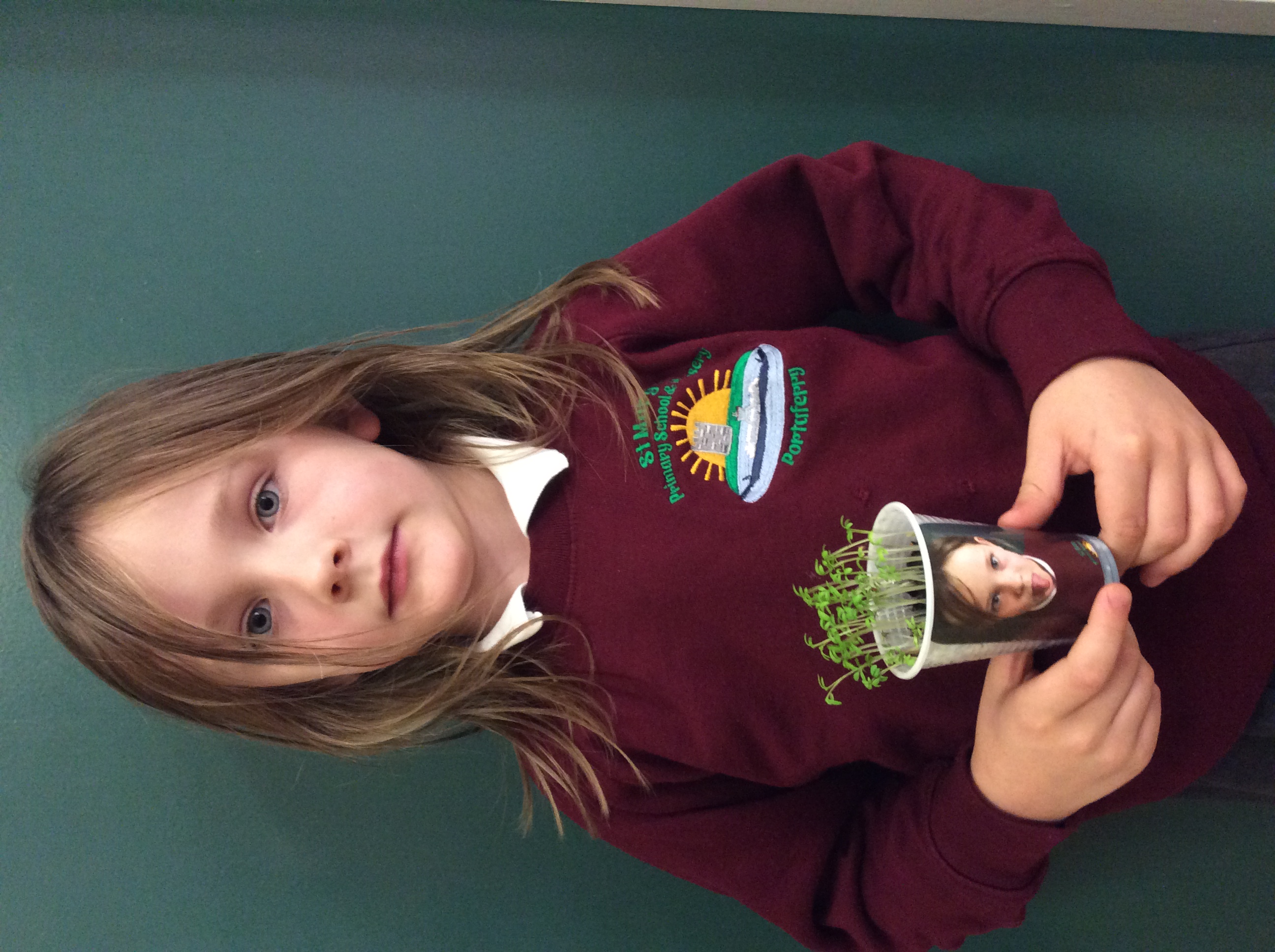 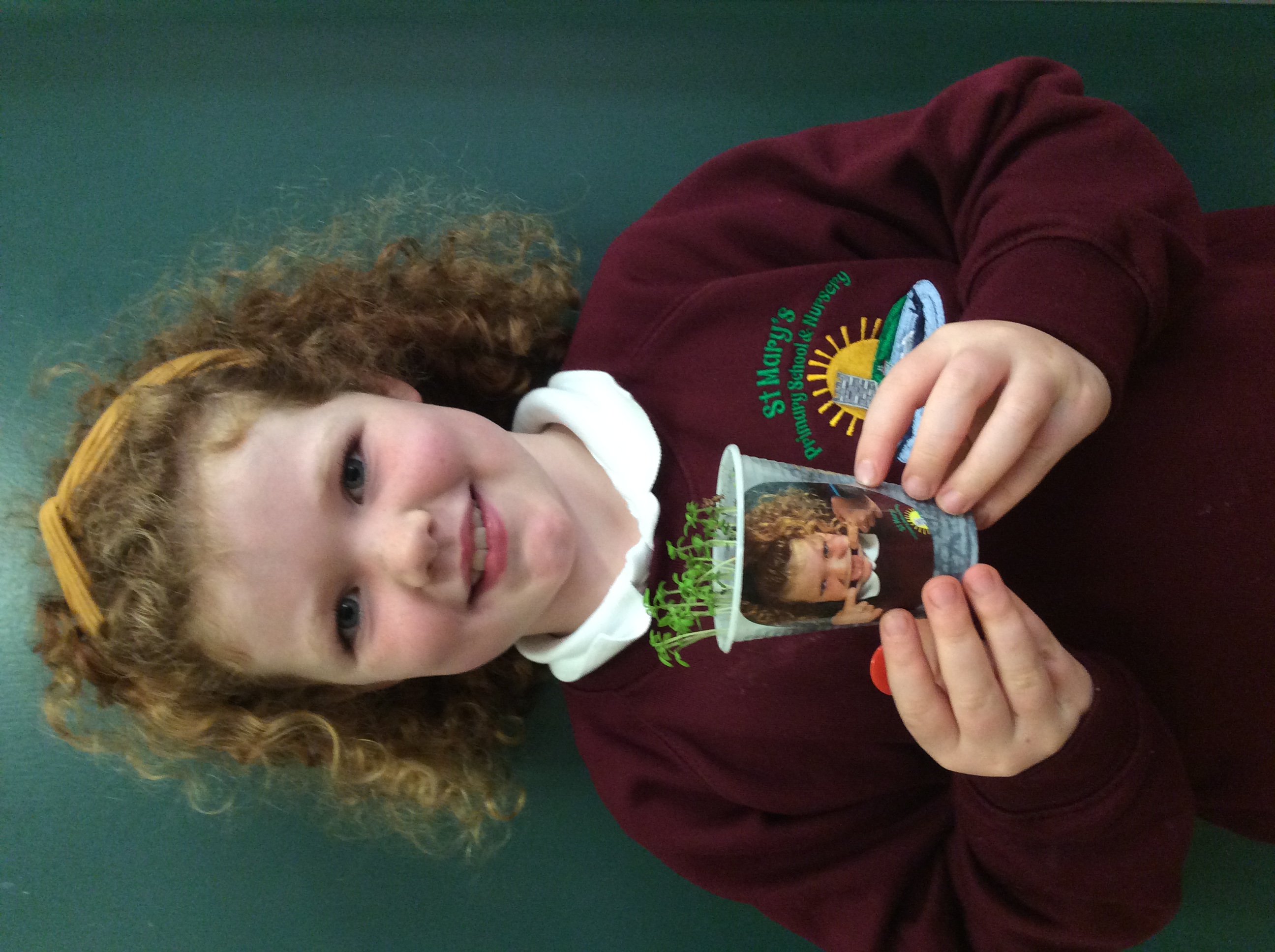 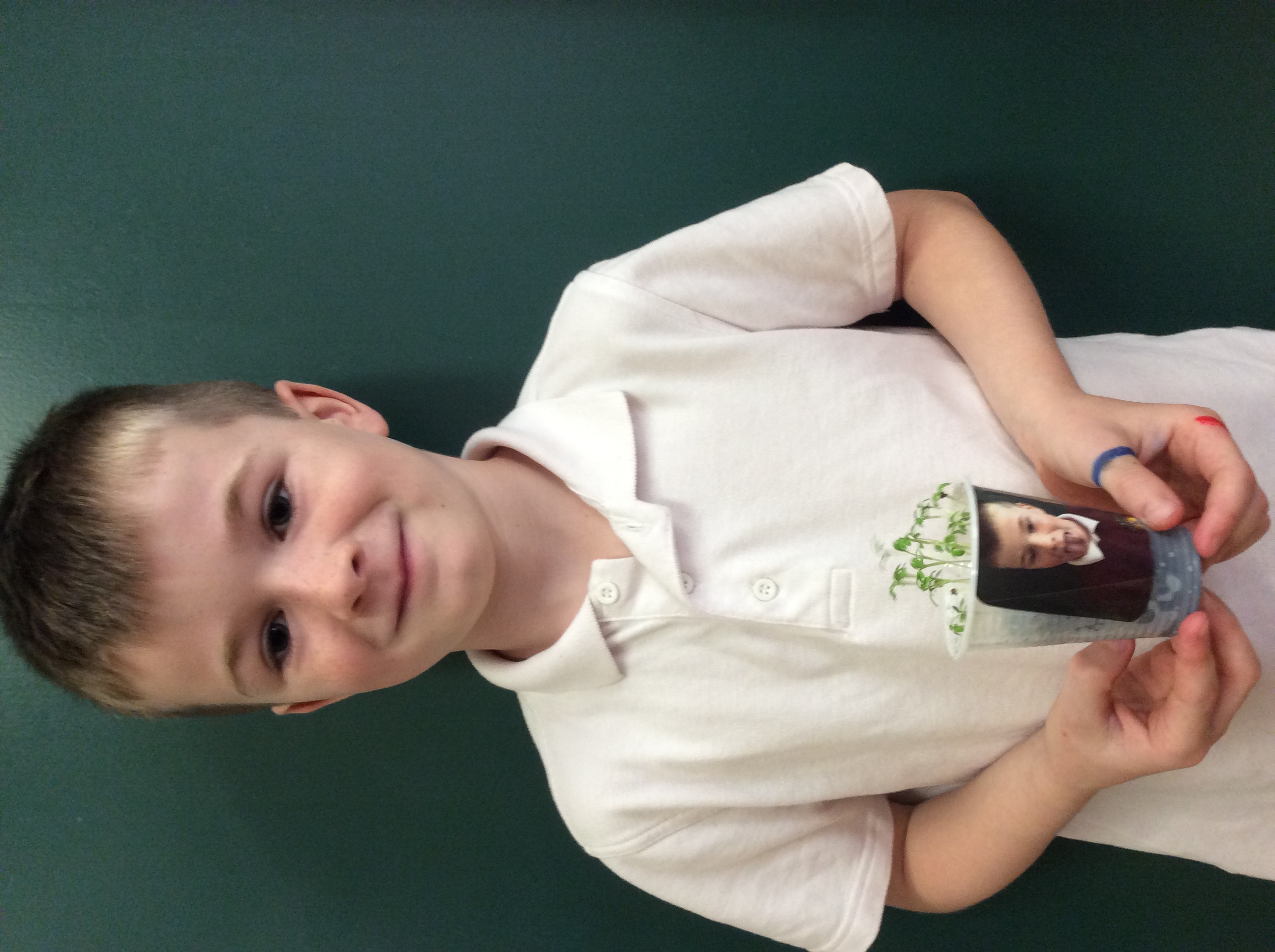 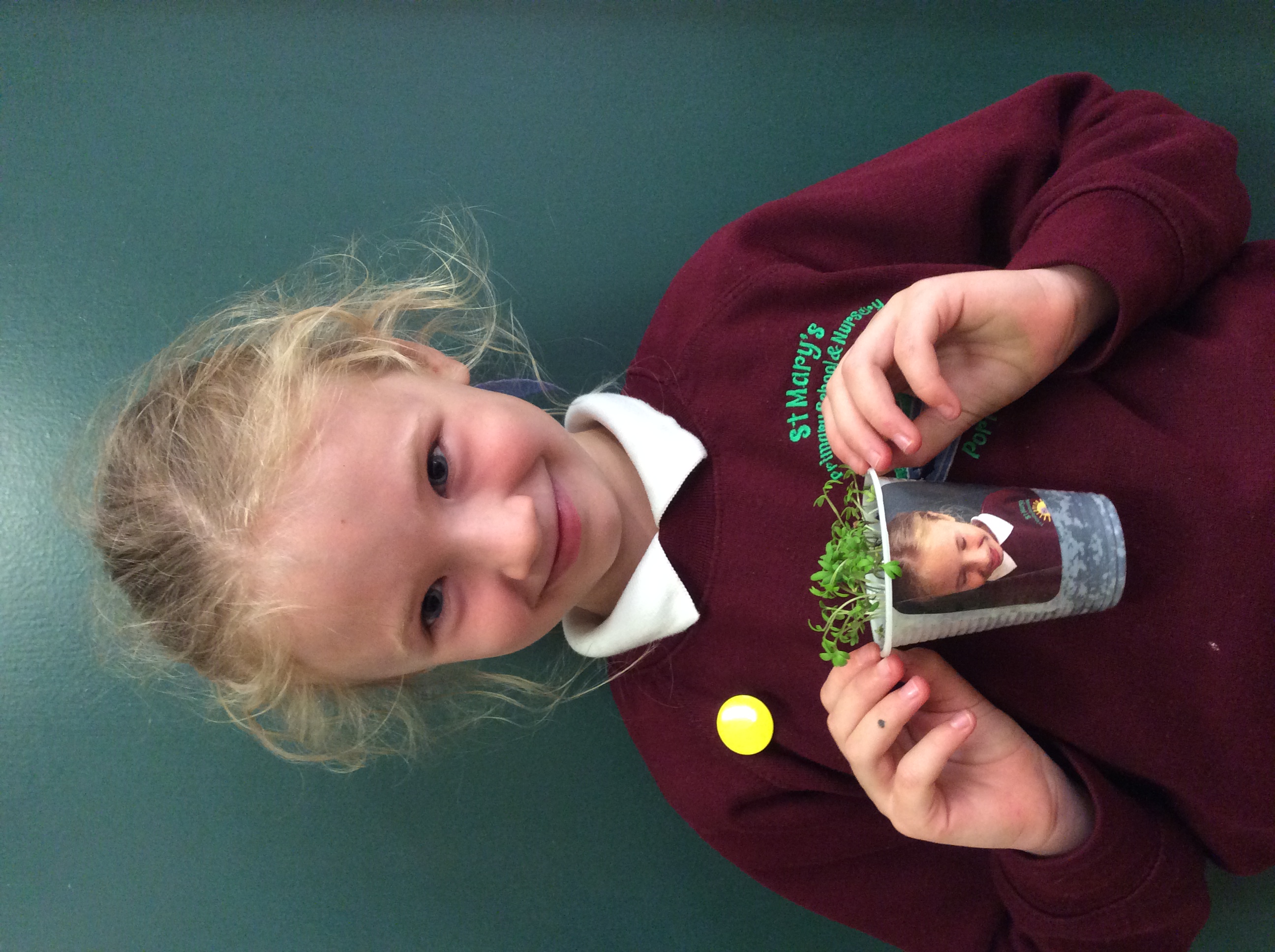 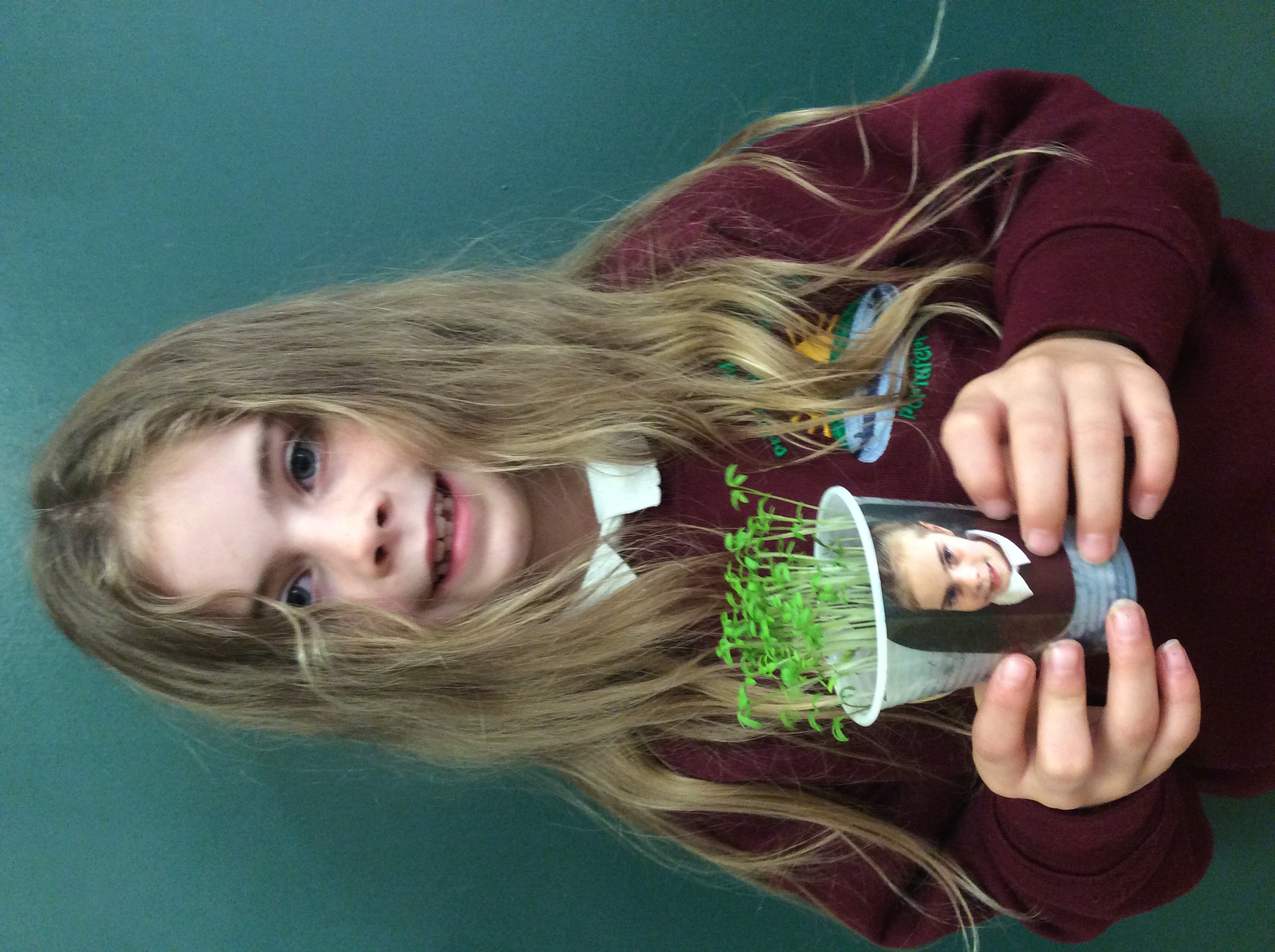 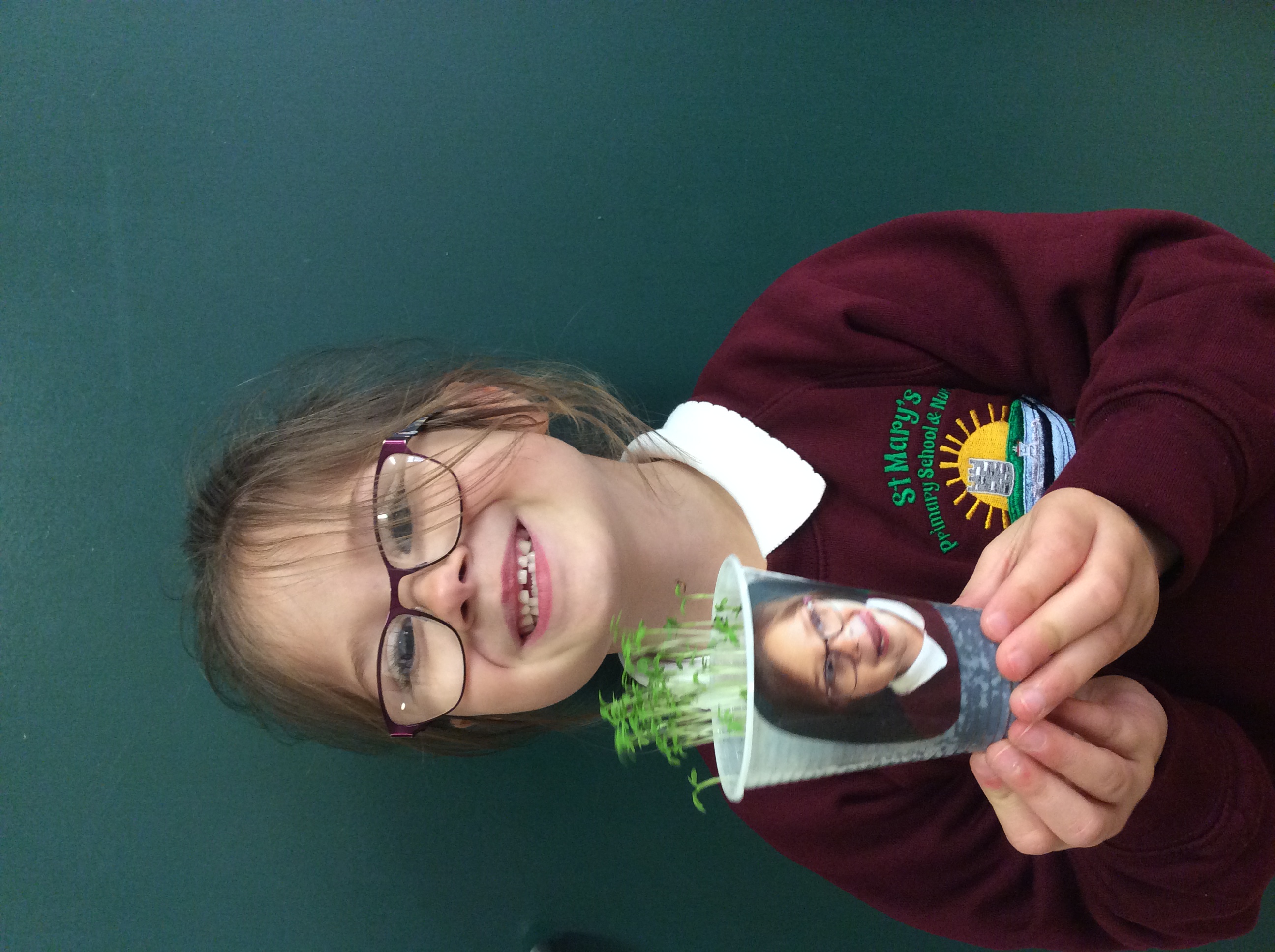 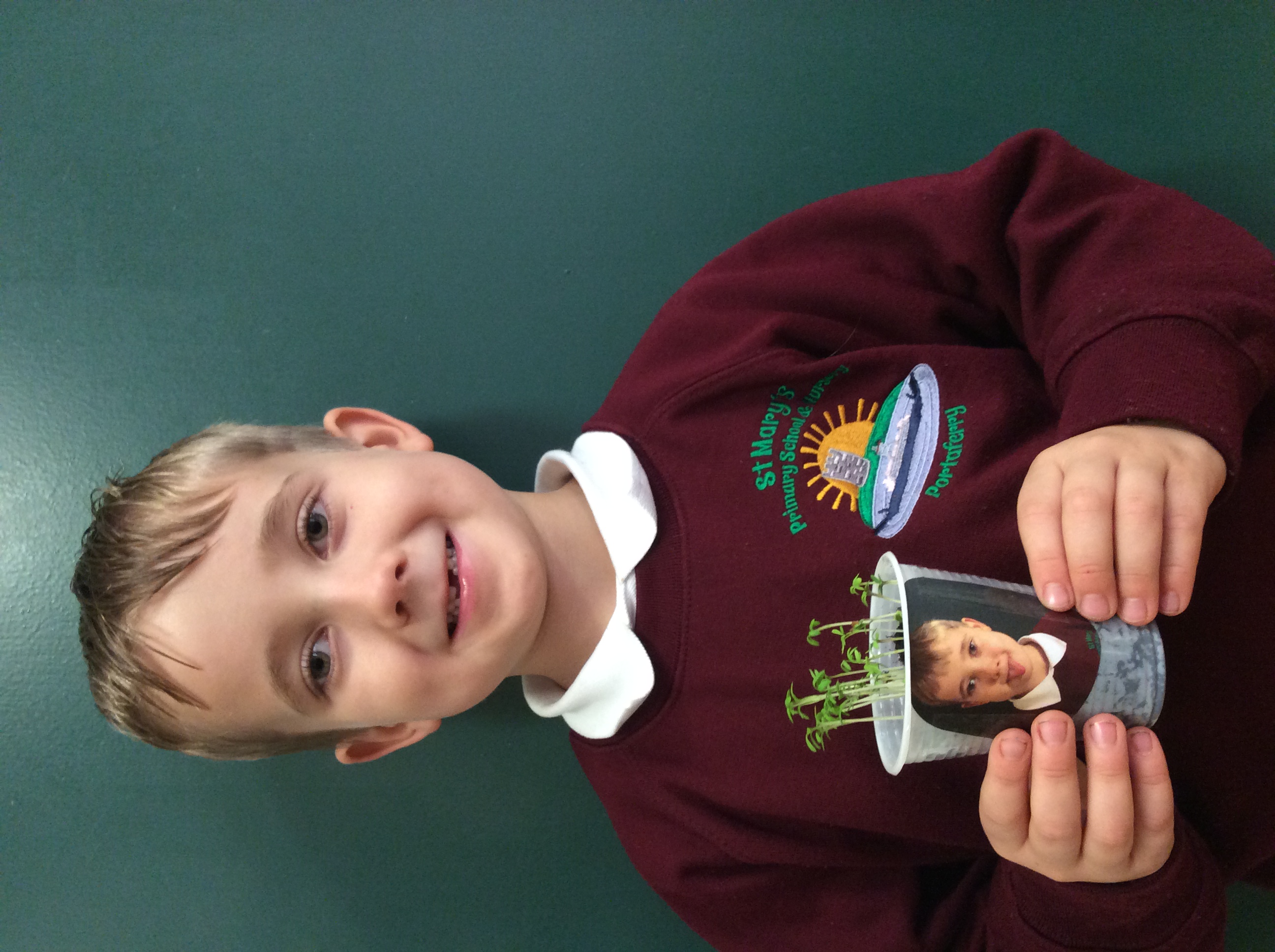 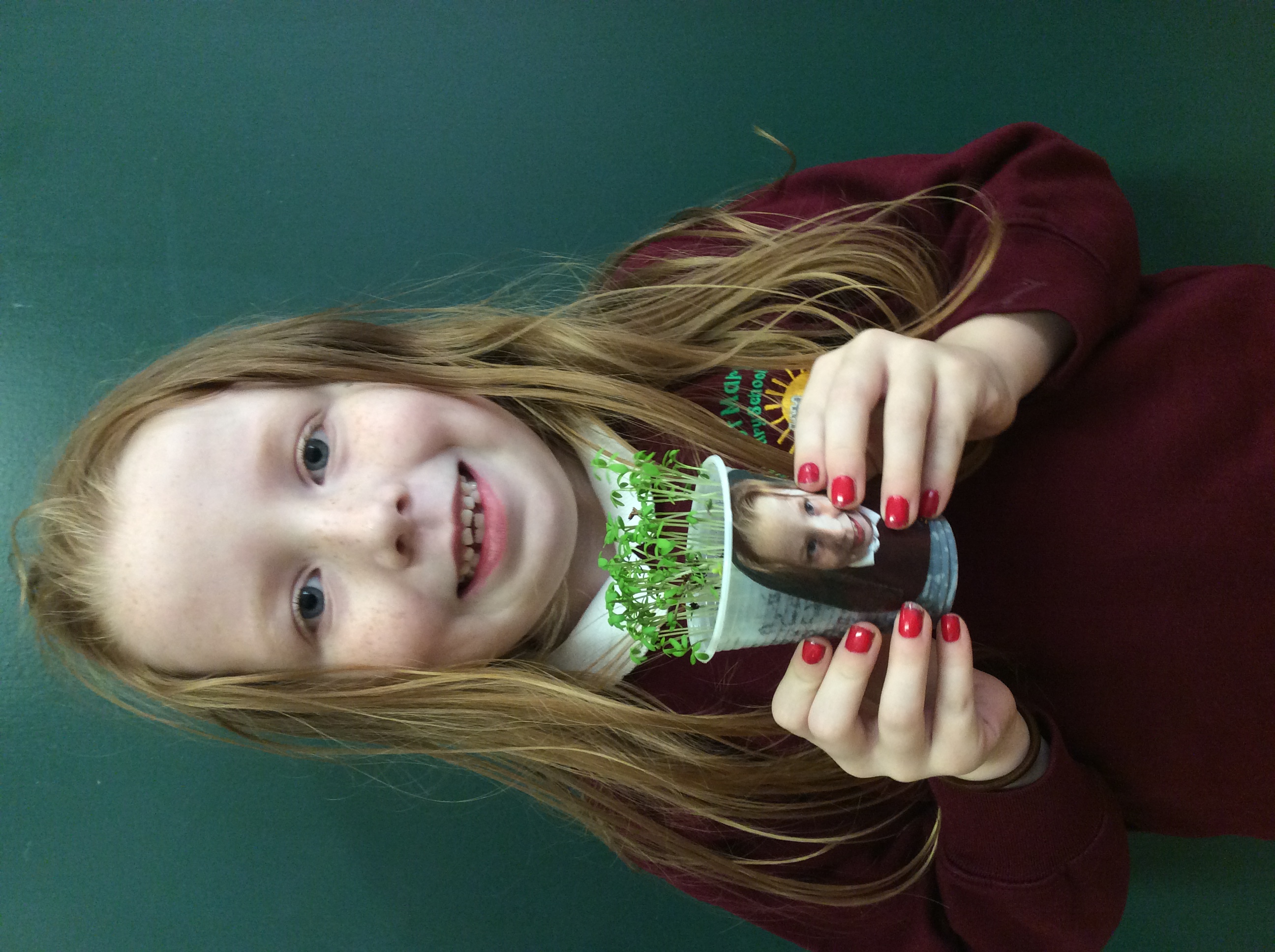 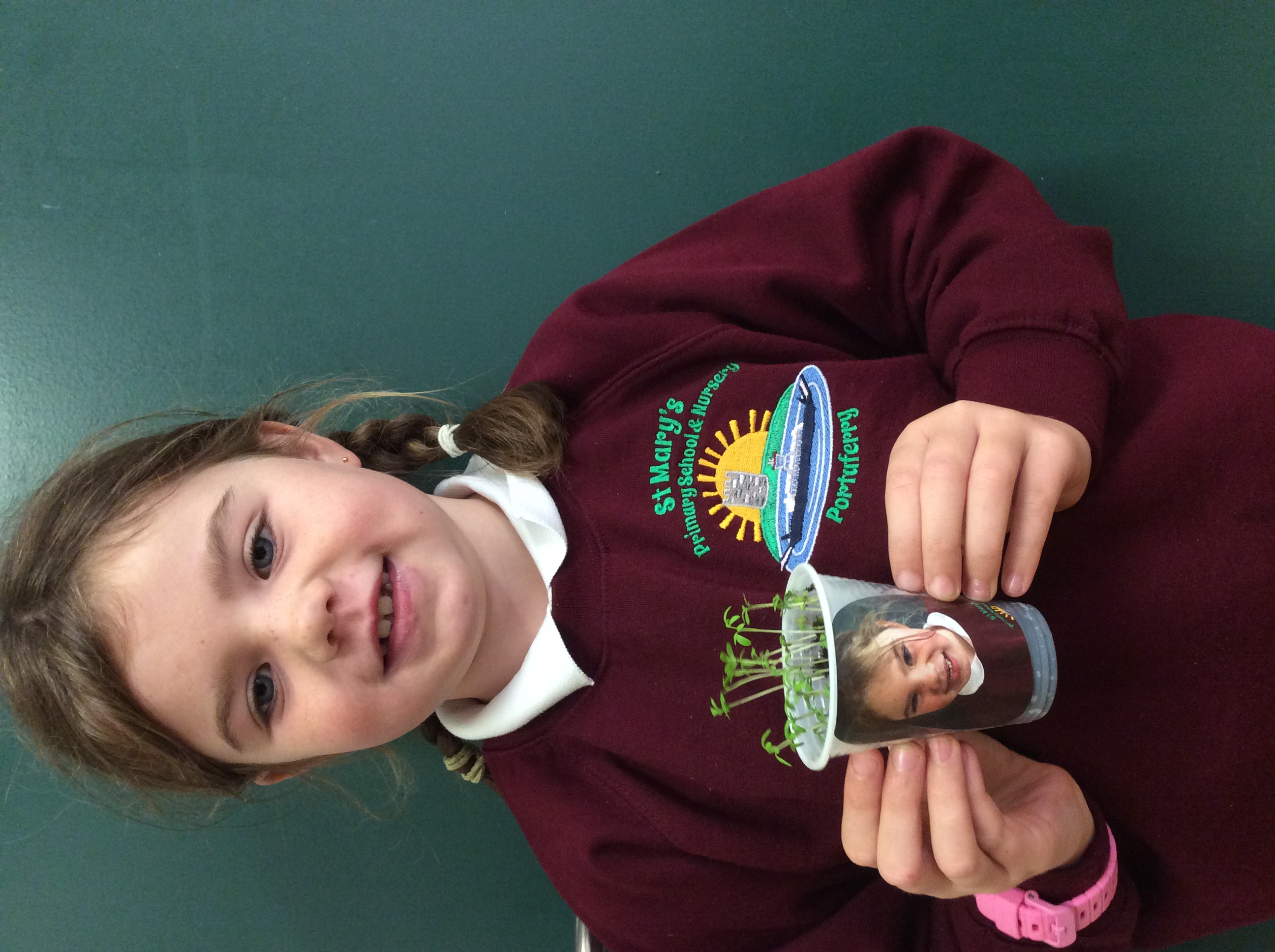 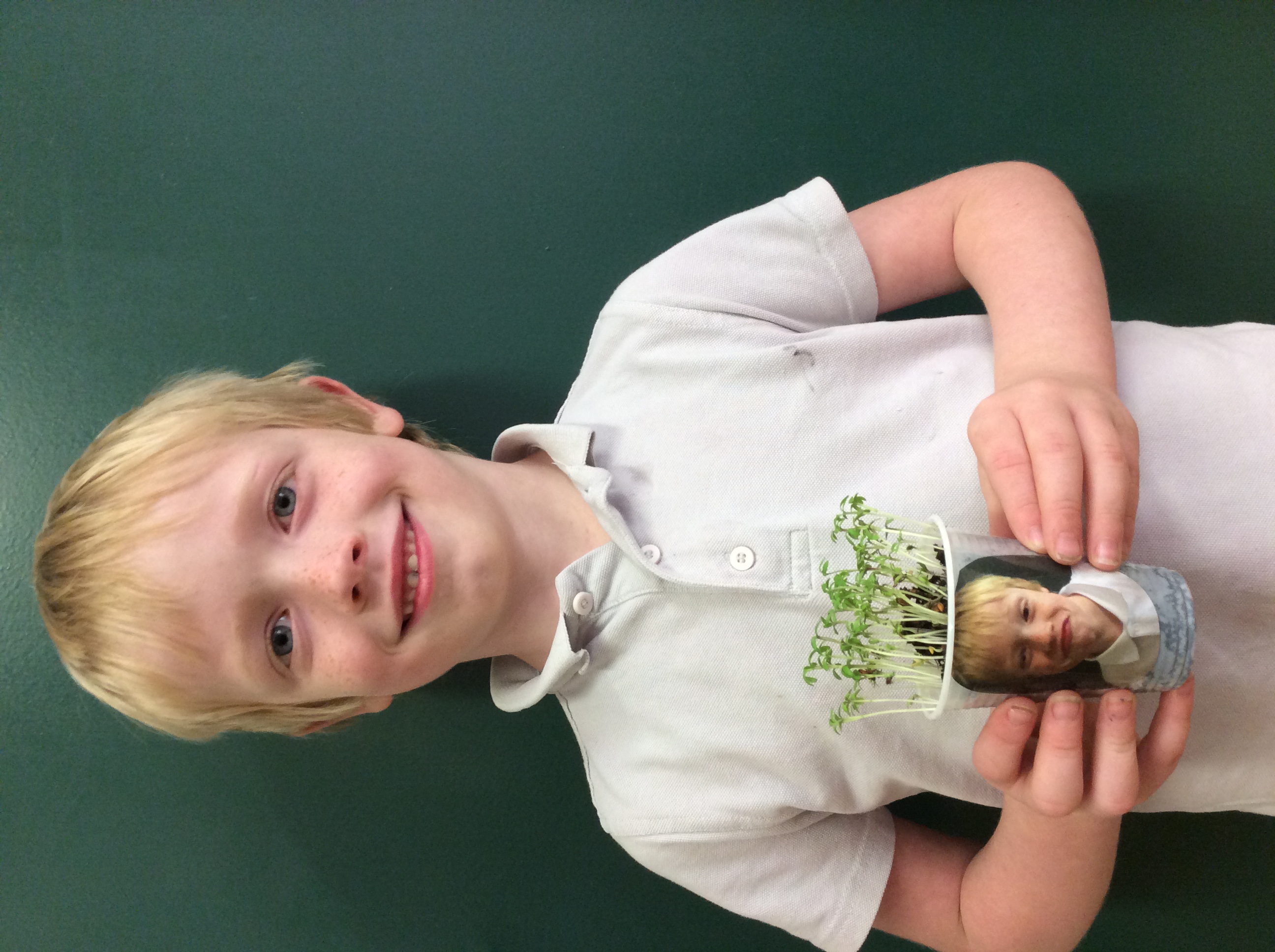 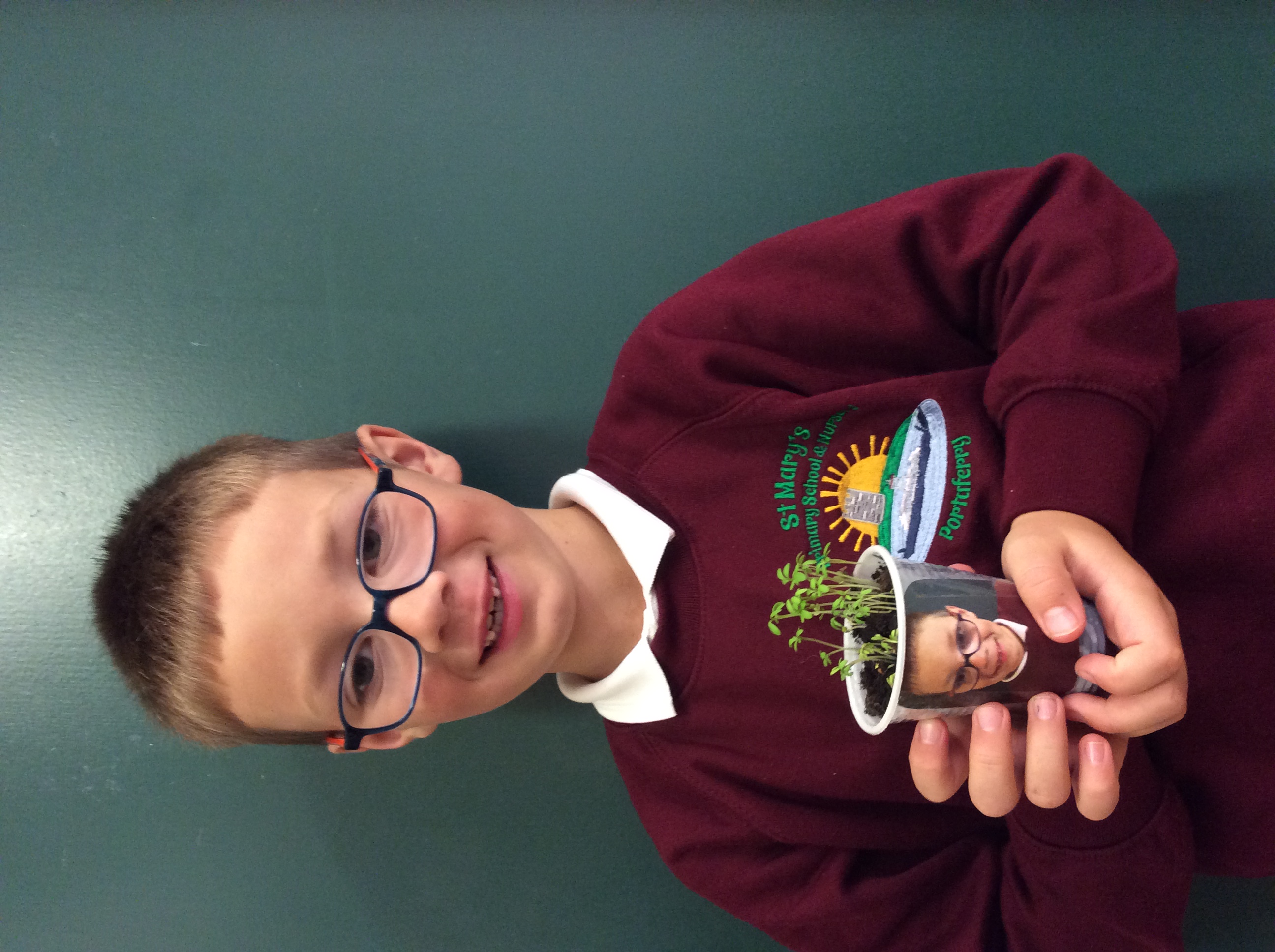 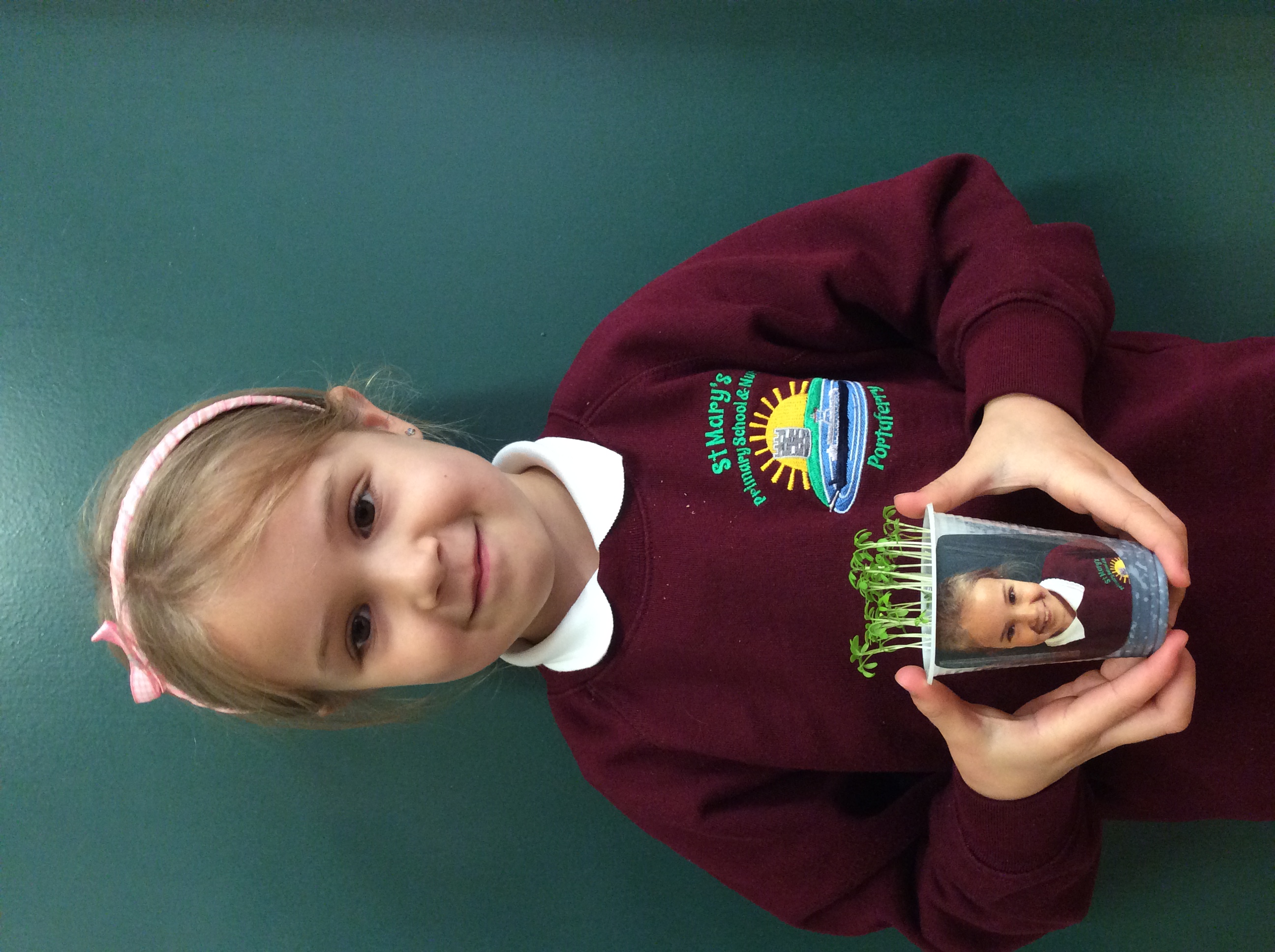 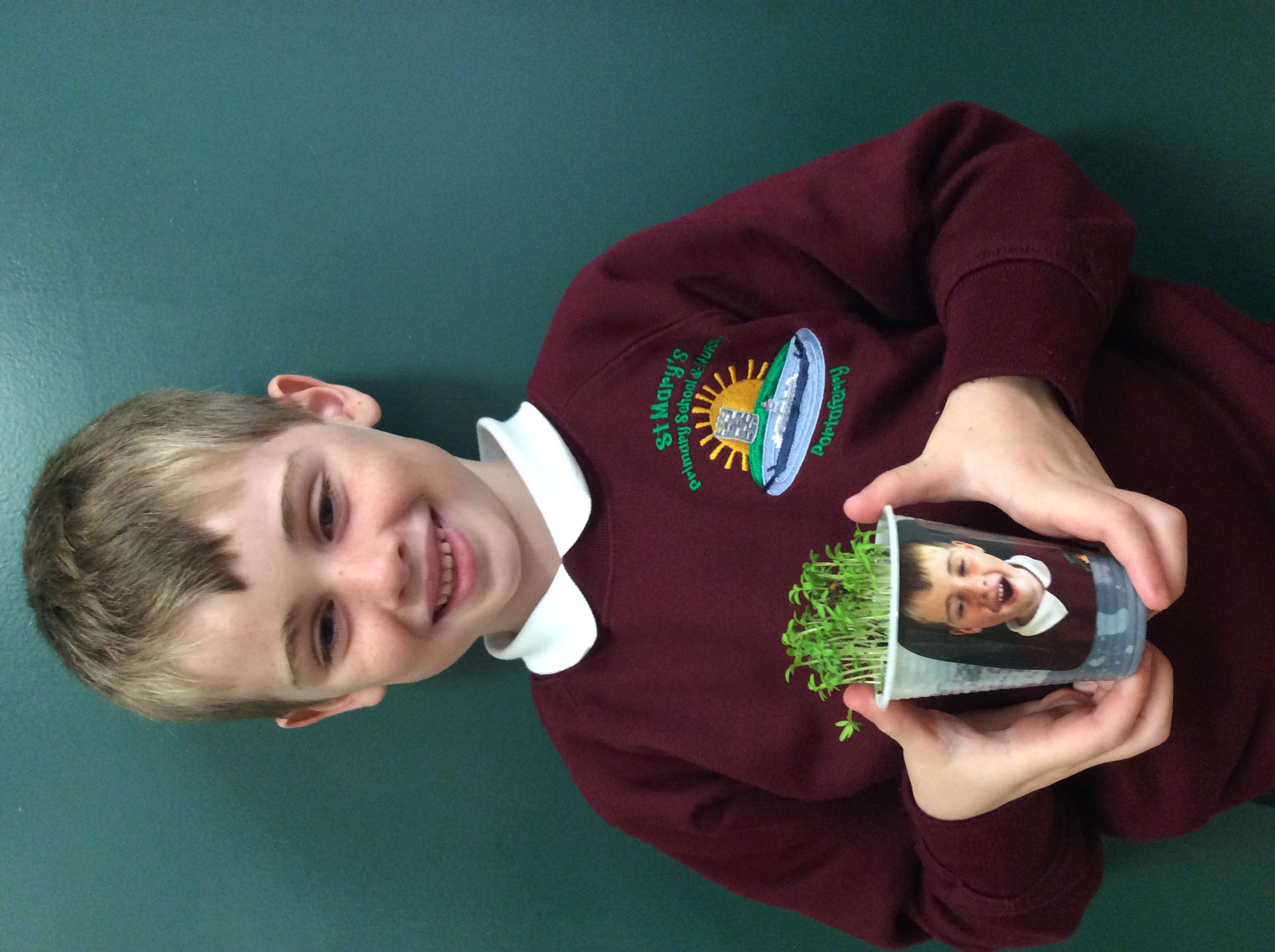 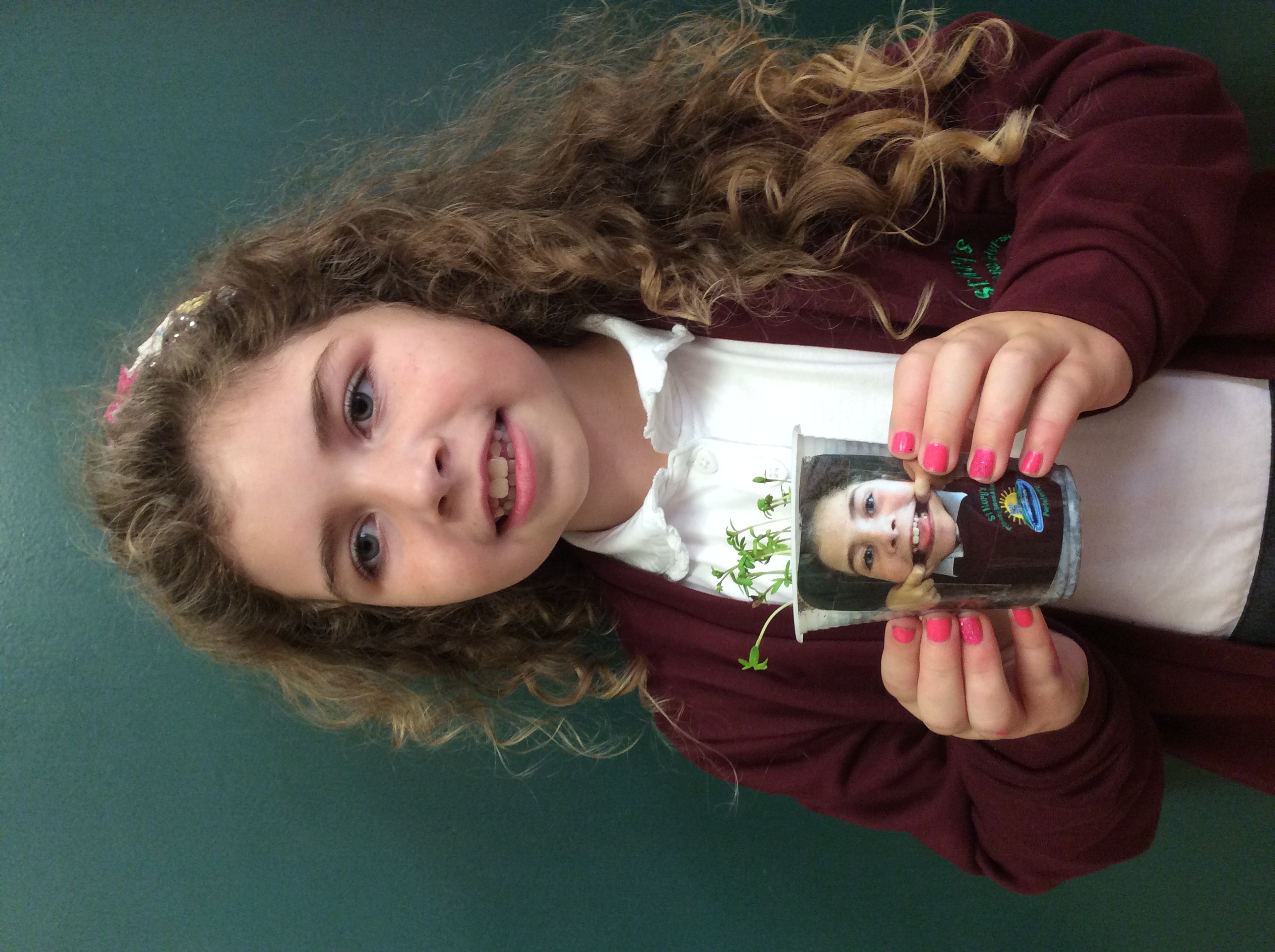 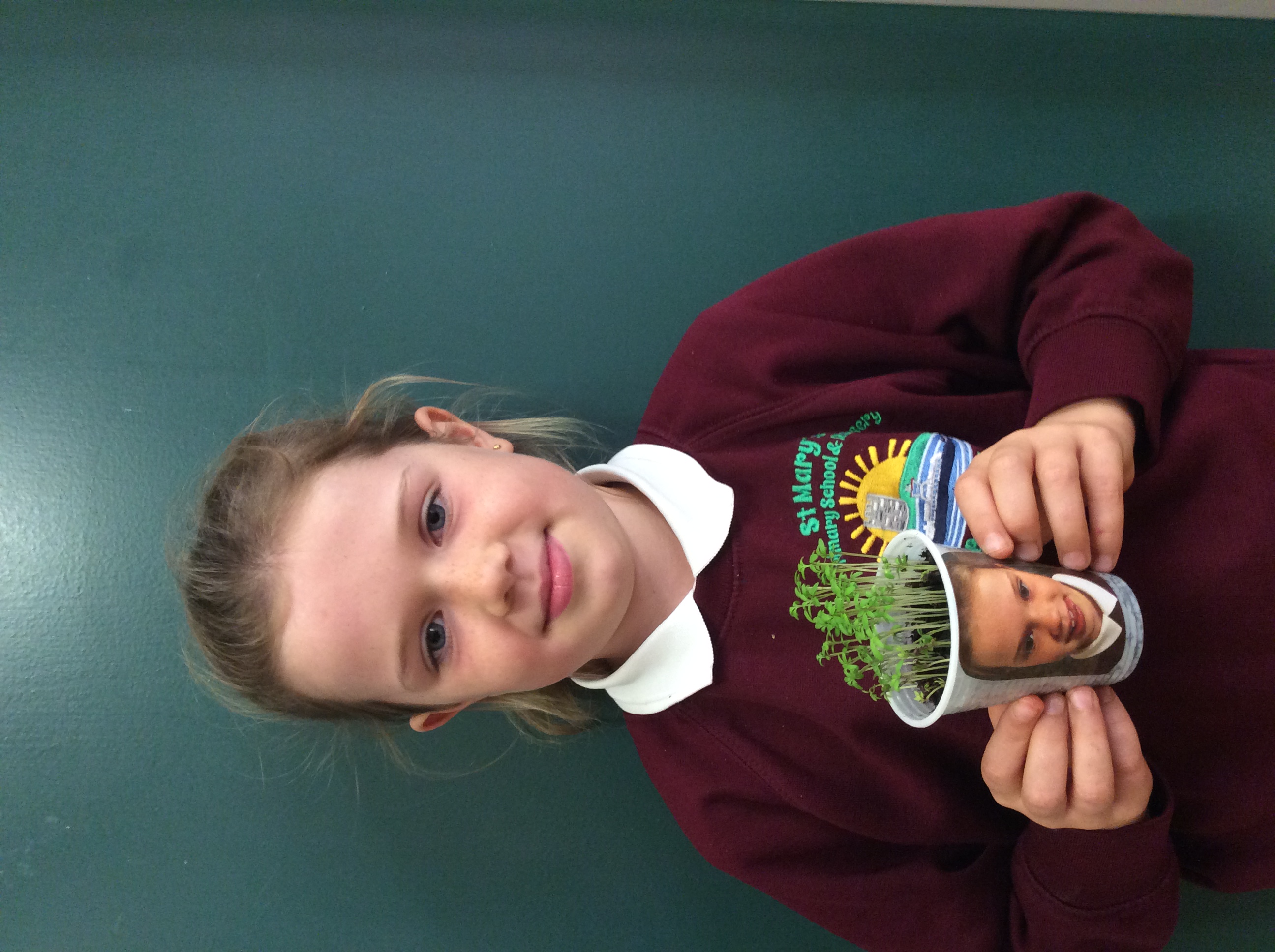 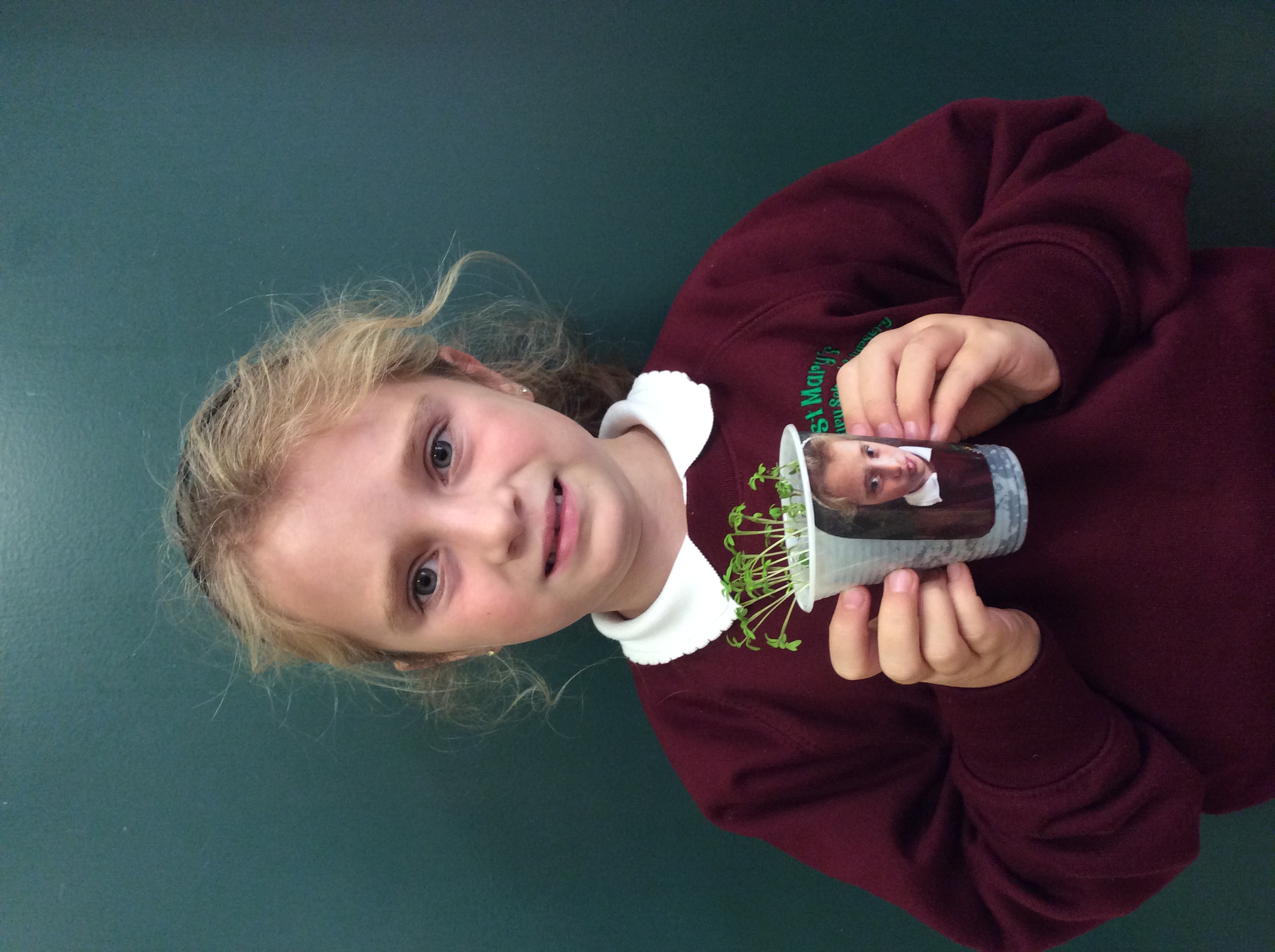 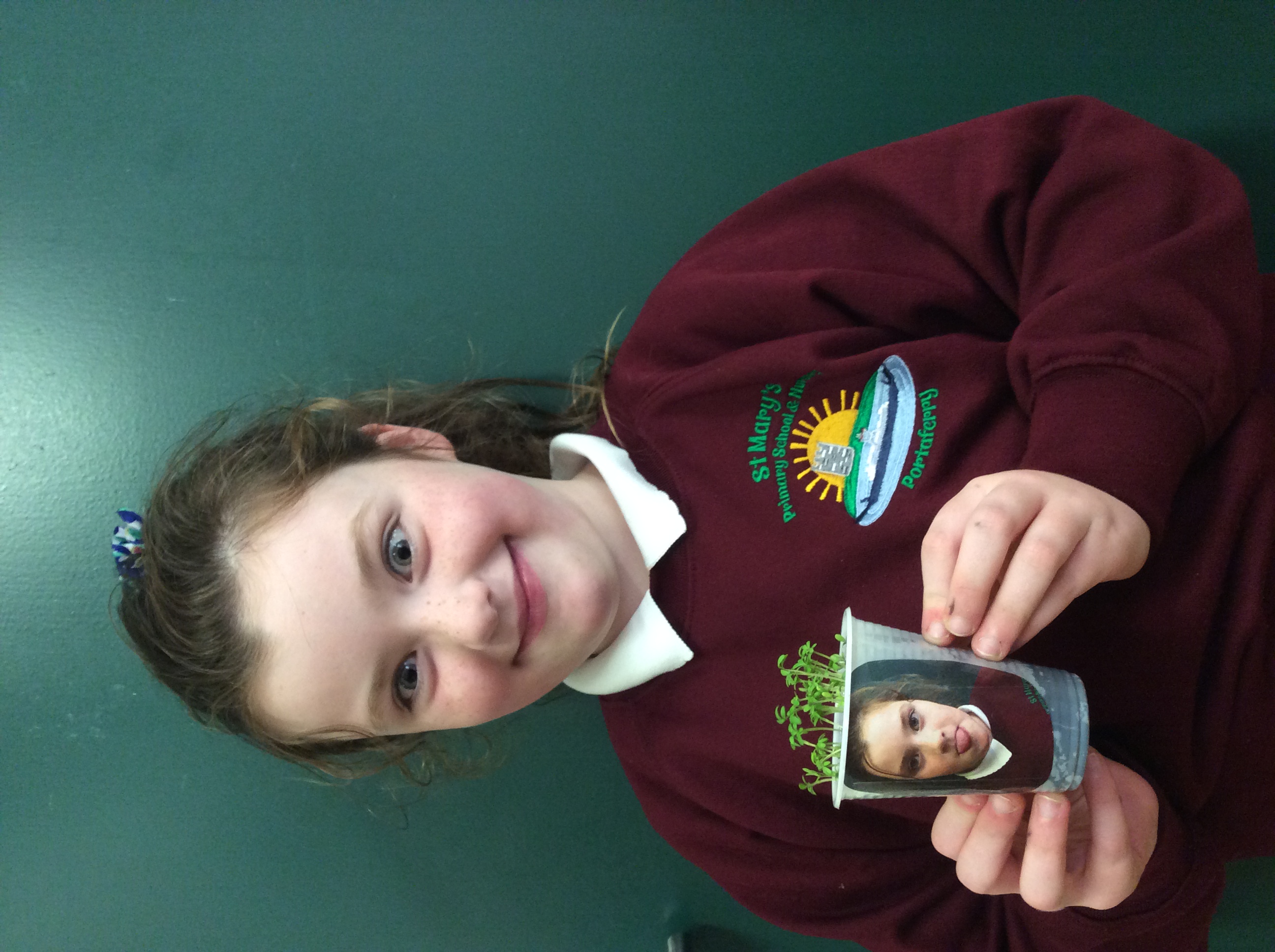 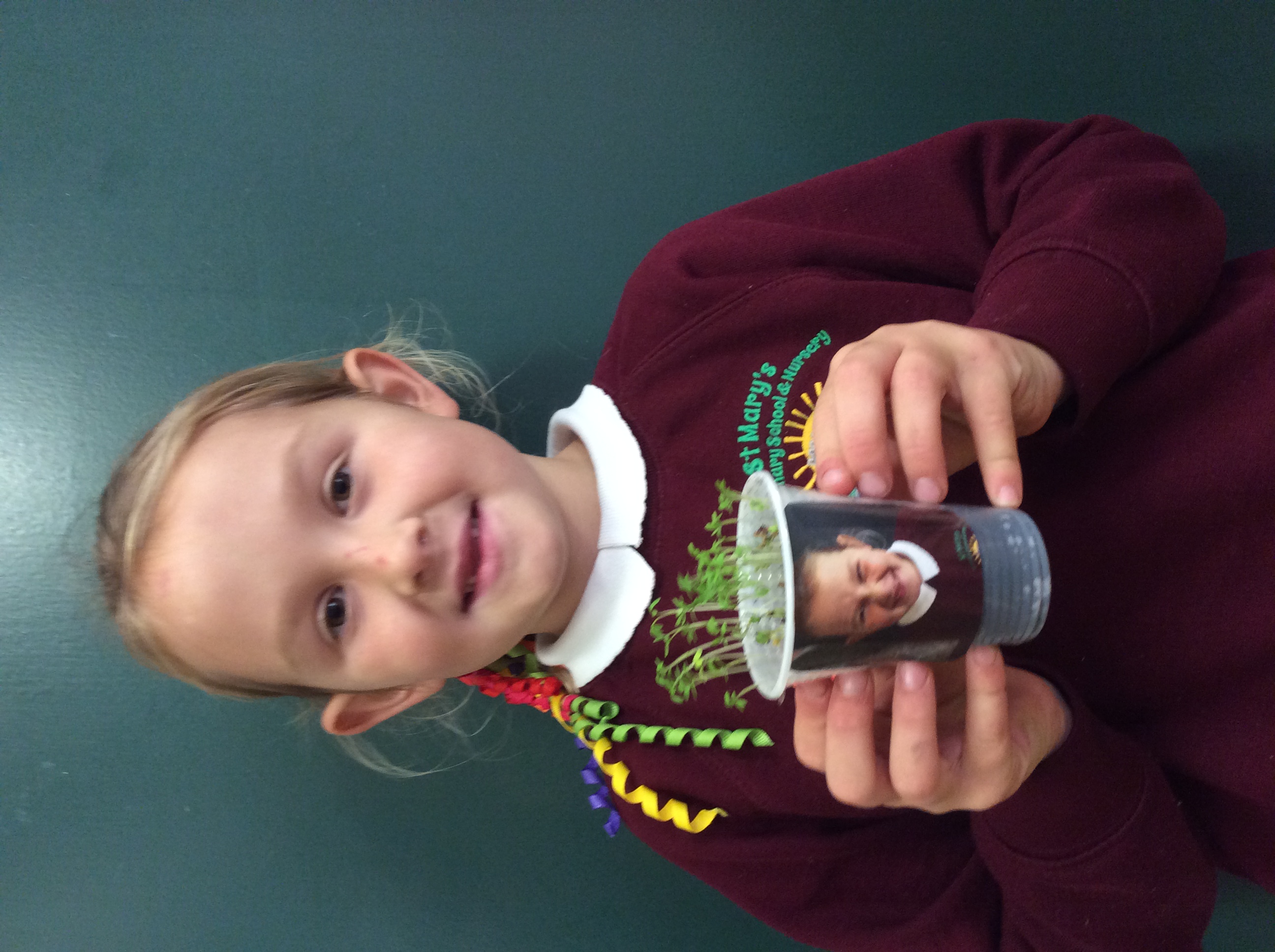 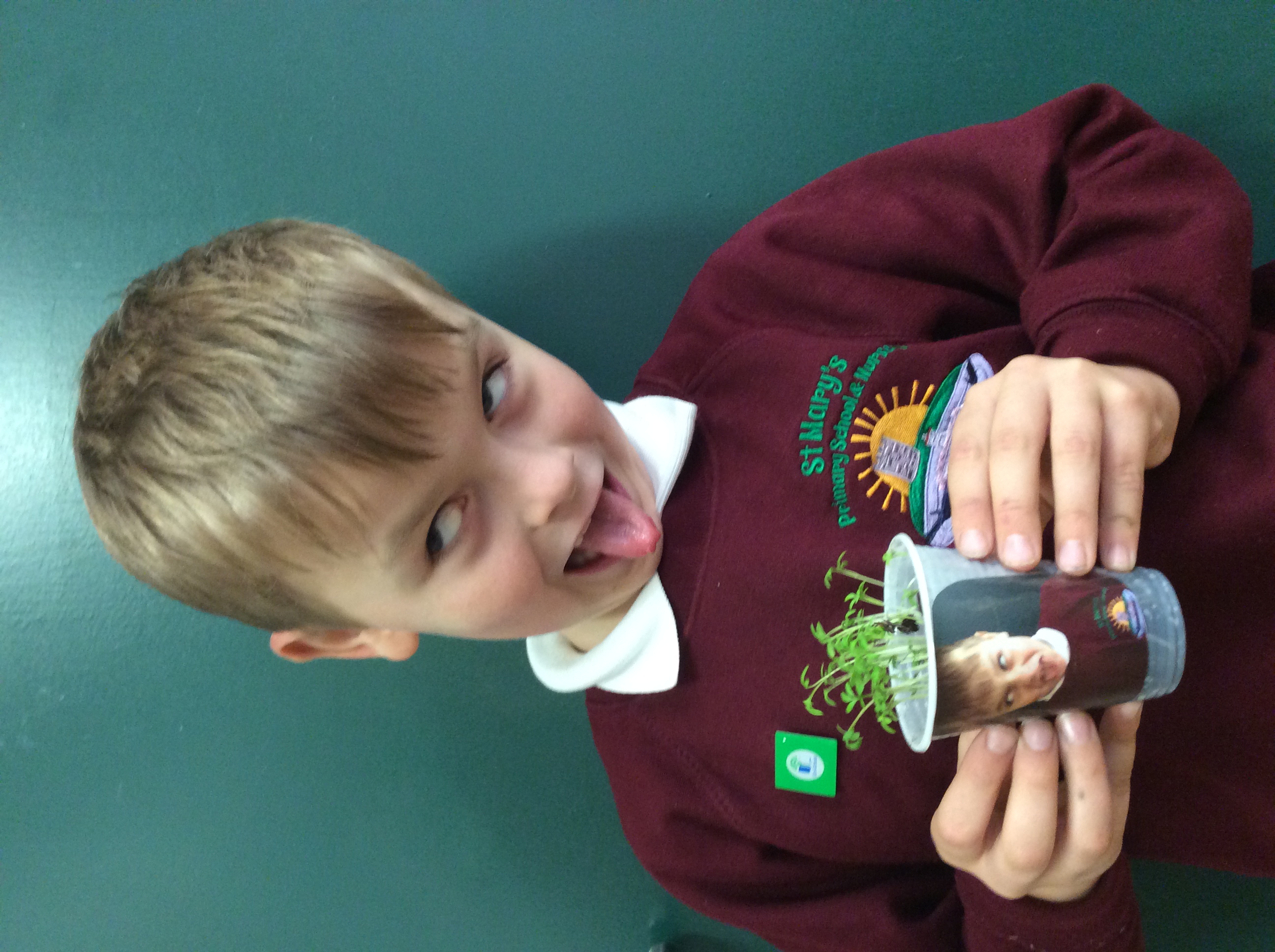 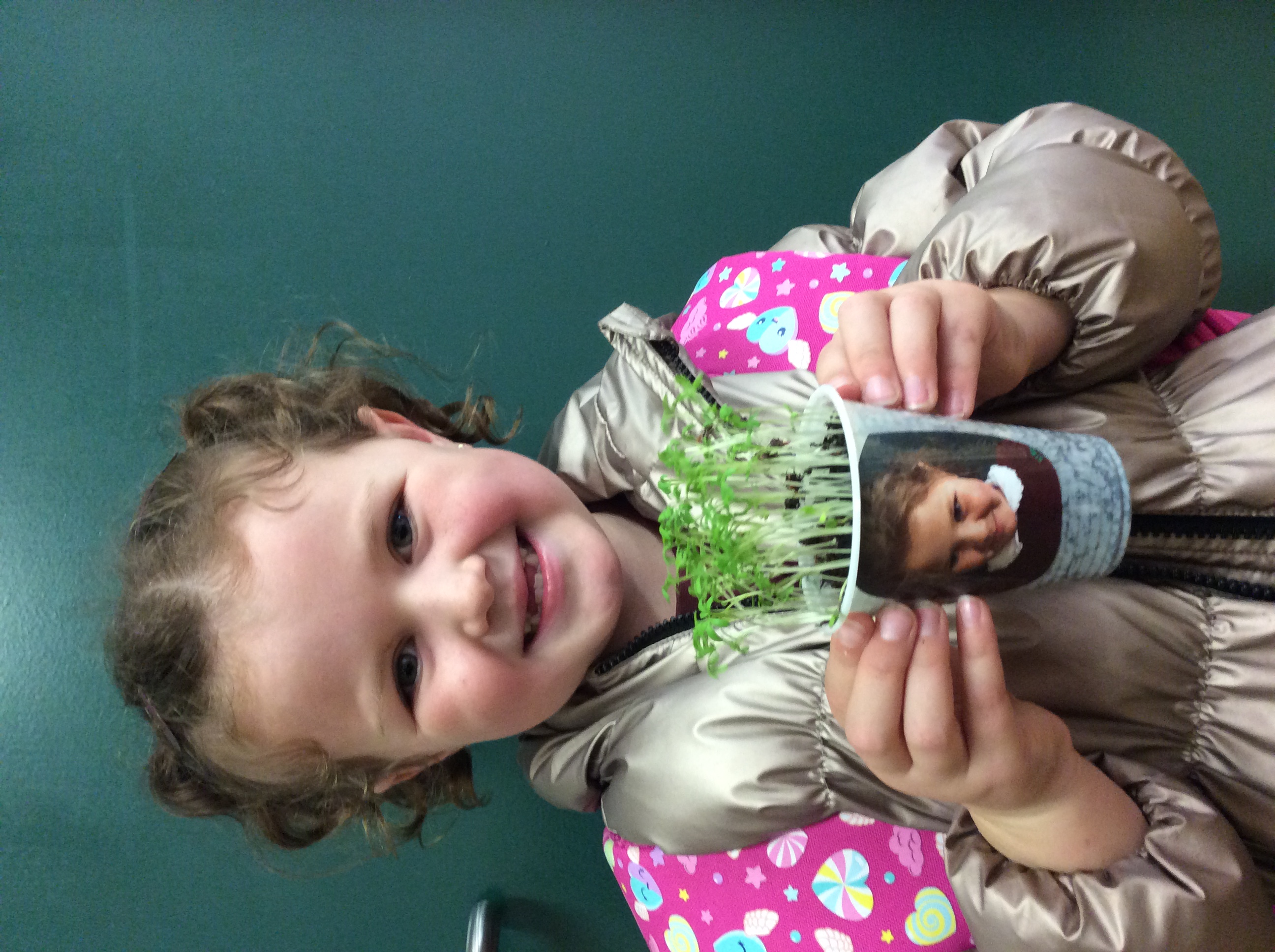